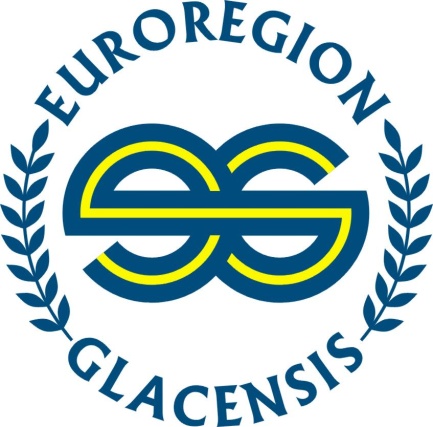 Fond mikroprojektů v Euroregionu Glacensis v období 2014-2020 

v rámci Programu

Interreg V-A Česká republika - Polsko
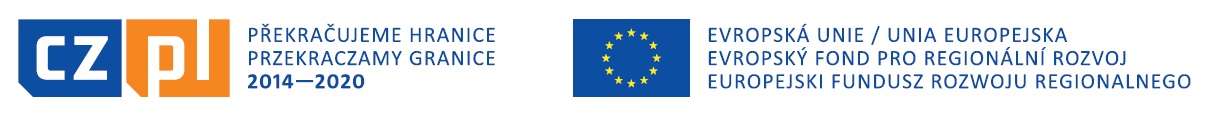 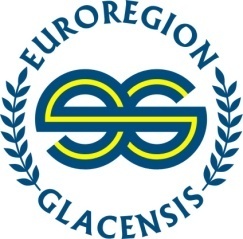 Fond mikroprojektů 2014 - 2020
Dokumentace FMP
pro žadatele – Směrnice pro žadatele
pro konečné uživatele (příjemce dotace) – Příručka pro konečné uživatele
dokumentace je zveřejněna na www.euro-glacensis.cz

Konečný uživatel je subjekt, kterému byla ze strany EŘV schválena žádost o dotaci na mikroprojekt, který realizuje mikroprojekt a přijímá finanční prostředky od Správce FMP
Příručka pro konečné uživatele je závazná pro všechny české subjekty (u mikroprojektu typu A platí pravidla nejen pro vedoucího partnera, ale i pro projektové partnery)
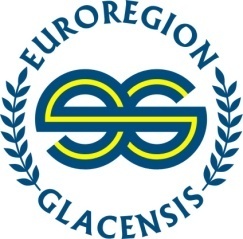 Fond mikroprojektů 2014 - 2020
Schválení mikroprojektu
na základě doporučení mikroprojektu EŘV připraví Správce „Rozhodnutí EŘV o schválení mikroprojektu k financování“
konečný uživatel potvrdí přijetí dotace včetně stanovených podmínek
Správce vrátí projektovou žádost k dopracování (bankovní účet, veřejné zakázky, realizační tým, aktualizace částek v rozpočtu v případě krácení, přílohy ke stavebním pracím)
konečný uživatel doplní žádost v souladu s výzvou – nelze doplňovat další údaje nad rámec výzvy!
Správce připraví návrh „Smlouvy o financování mikroprojektu“
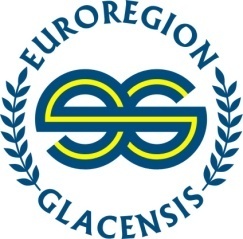 Fond mikroprojektů 2014 - 2020
Smlouva o financování mikroprojektu
Smlouva o financování je v papírové podobě (není elektronická verze ani nevyžaduje elektronický podpis)
podepsanou Smlouvu o financování Správce skenuje a vkládá ji do monitorovacího systému MS2014+
po vyplnění Smlouvy v systému se konečnému uživateli objeví další záložky (žádost o změnu, soupiska dokladů, zpráva o realizaci…)
u mikroprojektů typu A
Smlouvu uzavírá se Správcem pouze vedoucí partner (nikoliv jednotliví projektoví partneři) – smlouva je v české i v polské jazykové mutaci
Příspěvek ze státního rozpočtu pro PL partnery řeší jiný smluvní dokument (mezi PL partnerem a PL sekretariátem FMP)
Finanční prostředky dotace z EFRR obdrží od Správce vedoucí partner, je povinen neprodleně přeposlat příslušnou část jednotlivým projektovým partnerům podle podílů stanovených ve schválené Žádosti o platbu
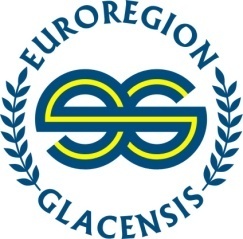 Fond mikroprojektů 2014 - 2020
Smlouva o financování mikroprojektu
Upozornění: v souladu se zákonem č. 340/2015 Sb. (Zákon o registru smluv) nemá Správce povinnost zveřejňovat uzavřenou Smlouvu o financování v registru smluv. Doporučujeme konečným uživatelům, aby si ve vlastním zájmu ověřili tuto povinnost pro svoji organizaci a v případě, že se jich povinnost týká, aby si zajistili uveřejnění Smlouvy o financování mikroprojektu v registru smluv.
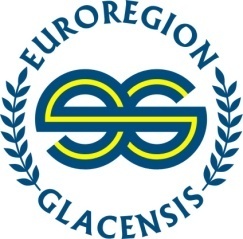 Fond mikroprojektů 2014 - 2020
Realizace mikroprojektu
Za realizaci mikroprojektu nese odpovědnost konečný uživatel (u mikroprojektů typu A je to vedoucí partner)
Realizace musí probíhat:
v souladu se schválenou projektovou žádostí
v souladu s uzavřenou Smlouvou o financování
obecně v souladu s programovou dokumentací a s dokumentací FMP
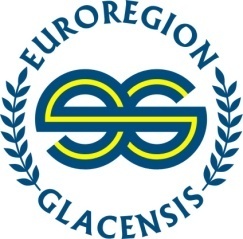 Fond mikroprojektů 2014 - 2020
Změny mikroprojektu
V případě, že je nutné se odklonit oproti údajům uvedeným v projektové žádosti, je třeba tuto situaci bezodkladně oznámit Správci FMP a požádat o schválení změny v mikroprojektu
Žádost o změnu je třeba vždy podat přes monitorovací systém MS2014+ (záložka „žádost o změnu“) – u mikroprojektů typu A podává žádost vždy vedoucí partner, i v případě, že se změna týká projektového partnera
Ke změně mikroprojektu by mělo docházet jen ve výjimečných případech, proto na schválení změny nemá konečný uživatel automatický nárok
O změnu je nutné požádat předtím než má vstoupit v platnost
Změna musí být podána nejpozději v den ukončení realizace mikroprojektu (v případě podstatných změn, které vyžadují změnu smlouvy formou dodatku, alespoň 30 dní před ukončením realizace mikroprojektu)
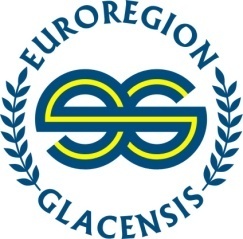 Fond mikroprojektů 2014 - 2020
Změny mikroprojektu
V případě změn týkajících se rozpočtu mikroprojektu nelze v rámci změny navýšit rozpočtovou položku, jejíž krácení bylo schváleno EŘV.

Podle míry vlivu dané změny na splnění cílů mikroprojektu a na informace obsažené ve Smlouvě jsou rozlišovány 2 základní skupiny změn:

Nepodstatné změny – posuzuje a schvaluje Správce, není vyhotoven dodatek ke smlouvě
Podstatné změny – posuzuje a schvaluje dle charakteru buď Správce nebo EŘV, po schválení je připraven dodatek ke smlouvě
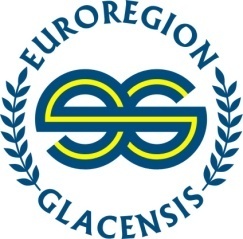 Fond mikroprojektů 2014 - 2020
Nepodstatné změny
Změna bankovního účtu pro příjem dotace z EFRR
Změna statutárních zástupců, kontaktních osob
Změny v plánovaném zadávání veřejných zakázek (změny termínů, změny rozsahu…).Změny týkající se veřejných zakázek bude nezbytné po schválení změny Správcem aktualizovat také v modulu Veřejné zakázky v MS2014+.
Drobné změny technologií, které nemají vliv na cíle mikroprojektu
Drobné změny v položkách rozpočtu v rámci jedné rozpočtové kapitoly, pokud nejsou způsobeny změnou v aktivitách mikroprojektu (zde se nejedná o vytvoření nového výdaje, který v původním rozpočtu nebyl uplatněn – v případě požadavku na nový výdaj se vždy jedná o podstatnou změnu)
Přesun finančních prostředků mezi rozpočtovými kapitolami do výše 15% původní částky (u mikroprojektu typu A se jedná o původní částky na úrovni celého mirkoprojektu) kterékoliv z dotčených rozpočtových kapitol v případě, že nedochází k ovlivnění hlavního záměru mikroprojektu, celkové výše rozpočtu ani role partnerů v mikroprojektu
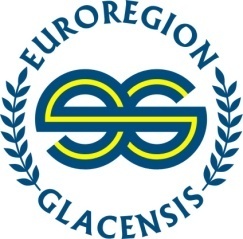 Fond mikroprojektů 2014 - 2020
Nepodstatné změny
Další typy nepodstatných změn:
Při realizaci mikroprojektu může nastat drobná nepodstatná změna, která nemá vliv na
cíle mikroprojektu. Mezi tyto drobné nepodstatné změny patři například:
změna milníků jednotlivých klíčových aktivit (např. časový posun oproti plánu uvedenému v projektové žádosti). 
drobná změna v popisu rozpočtové položky(tj. upřesnění stávajících výdajů, které již byly uvedeny ve schváleném rozpočtu mikroprojektu).
O tuto drobnou nepodstatnou změnu není třeba žádat prostřednictvím záložky „ žádost
o změnu“ v průběhu realizace mikroprojektu, ale bude vykázána a zdůvodněna až po
ukončení realizace v rámci předložené Soupisky dokladů a Zprávy o realizaci za dílčí
část mikroprojektu. Tyto drobné nepodstatné změny doporučujeme výdy předem konzultovat
se Správcem FMP, aby měl konečný úživatel jistotu, že se skutečně jedná o drobnou
nepodstatnou změnu, o kterou není nutné žádat v předstihu prostřednictvím záložky „žádost
o změnu“ v MS2014+.
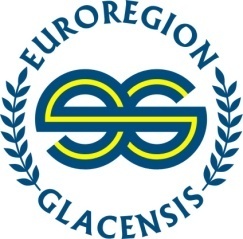 Fond mikroprojektů 2014 - 2020
Podstatné změny
Změny schvalované Správcem:
Prodloužení / změna doby realizace mikroprojektu
Změny dohody o spolupráci / deklarace partnerství (nevyžaduje změnu Smlouvy o financování formou dodatku)

Změny schvalované EŘV:
Přesun prostředků mezi rozpočtovými kapitolami nad 15% původní částky (u mikroprojektu typu A se jedná o původní částky na úrovni celého mikroprojektu) kterékoliv z dotčených rozpočtových kapitol
Přesun prostředků mezi rozpočty jednotlivých partnerů (pouze u typu A)
Nové výdaje v položkách rozpočtu, které nebyly v původním rozpočtu uplatněny, ale souvisí se schválenými aktivitami mikroprojektu
Změny hlavních aktivit mikroprojektu, pokud nedochází k ovlivnění cílů mikroprojektu a účelu dotace
Změny v projektových indikátorech (indikátory výstupu nebo výsledku)
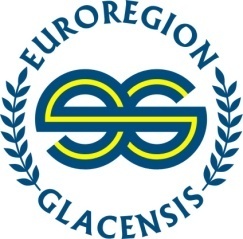 Fond mikroprojektů 2014 - 2020
Změny mikroprojektu
Změny týkající se rozpočtu: každý konečný uživatel (u mikroprojektů typu A se jedná o každého partnera) může podat max. 2 změny od evidence projektové žádosti do ukončení realizace 

Změny, které nejsou přípustné a nebudou schváleny:
Navýšení počtu aktivit plánovaných v rámci realizace mikroprojektu
Navýšení počtu kusů u výstupů mikroprojektu (např. propagačních materiálů apod.)
Navýšení počtu kusů nakupovaného vybavení
Změny hlavních aktivit mikroprojektu, které ovlivní cíle a účel dotace mikroprojektu
Změny, které by mohly mít zásadní vliv na původní hodnocení mikroprojektu
Další závažné změny ovlivňující cíle mikroprojektu
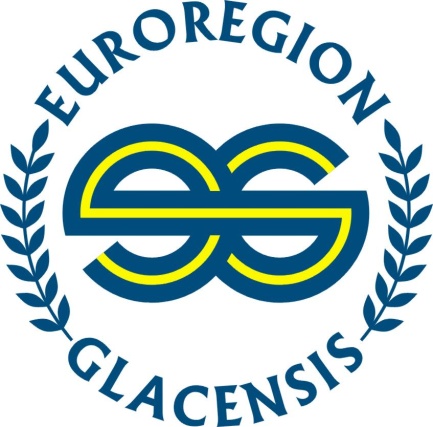 Děkuji  za pozornost

Jana Čejpová - vedoucí Fondu mikroprojektů
Mgr. Maja Hartman – projektová manažerka
Euroregion Pomezí Čech, Moravy a Kladska – Euroregion Glacensis
Panská 1492, Rychnov nad Kněžnou

www.euro-glacensis.cz
jana.cejpova@euro-glacensis.cz
maja.hartman@euro-glacensis.cz
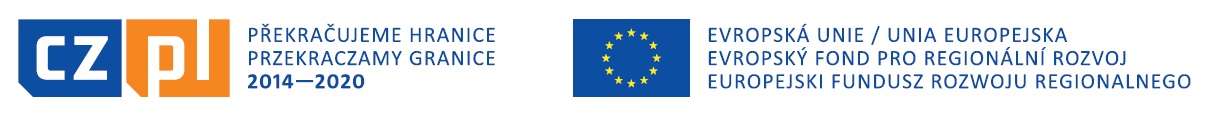